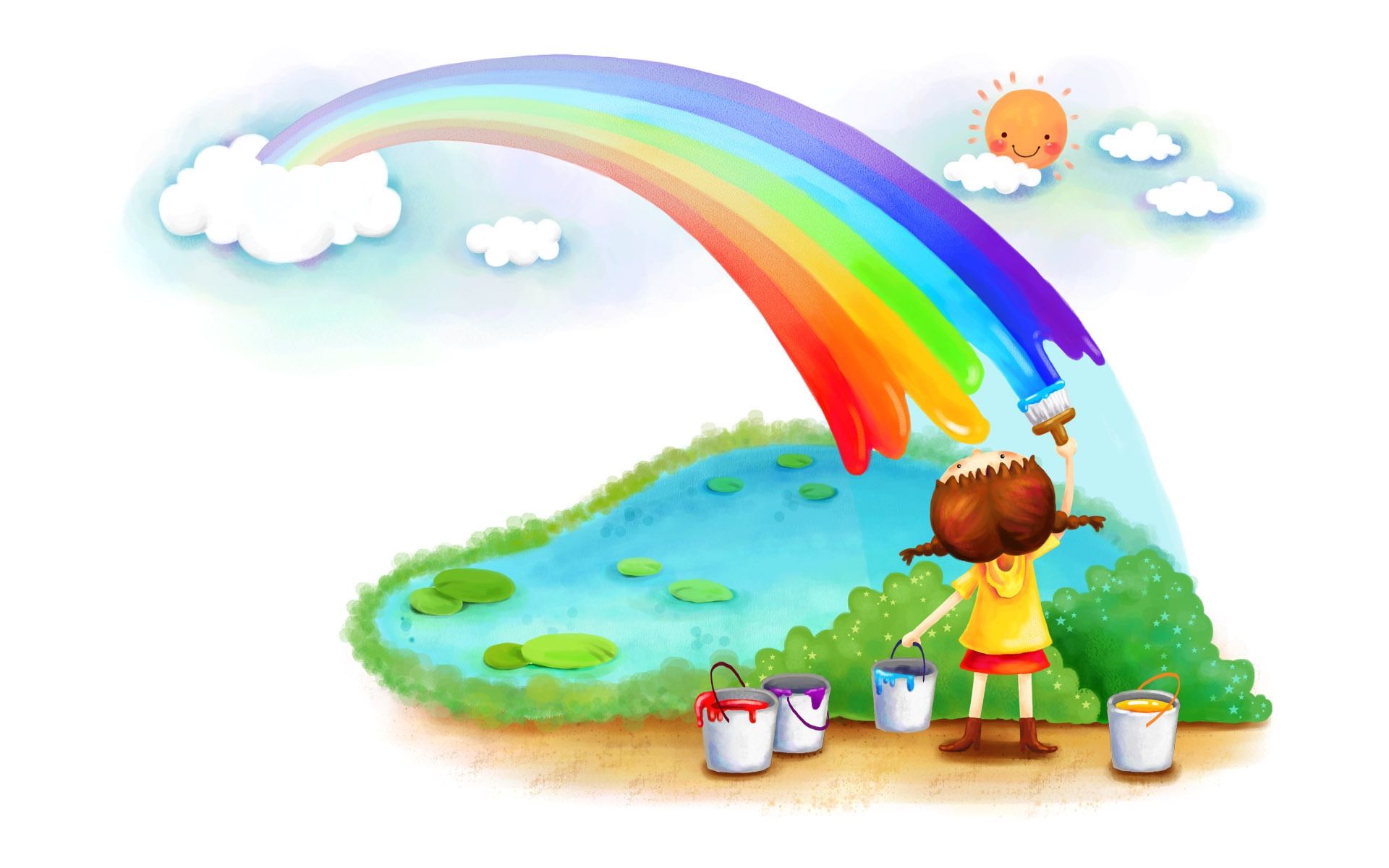 ОЗНАЙОМЛЕННЯ 
ДІТЕЙ  РАННЬОГО  ВІКУ
З  КОЛЬОРОМ
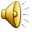 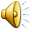 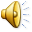 Тарасенко Лариса Вікторівна
вихователь ДНЗ № 70 м. Черкаси
ЕТАЛОНАМИ  КОЛЬОРУ  Є  СІМ  КОЛЬОРІВ  СПЕКТРУ  ТА  ЇХ  ВІДТІНКИ
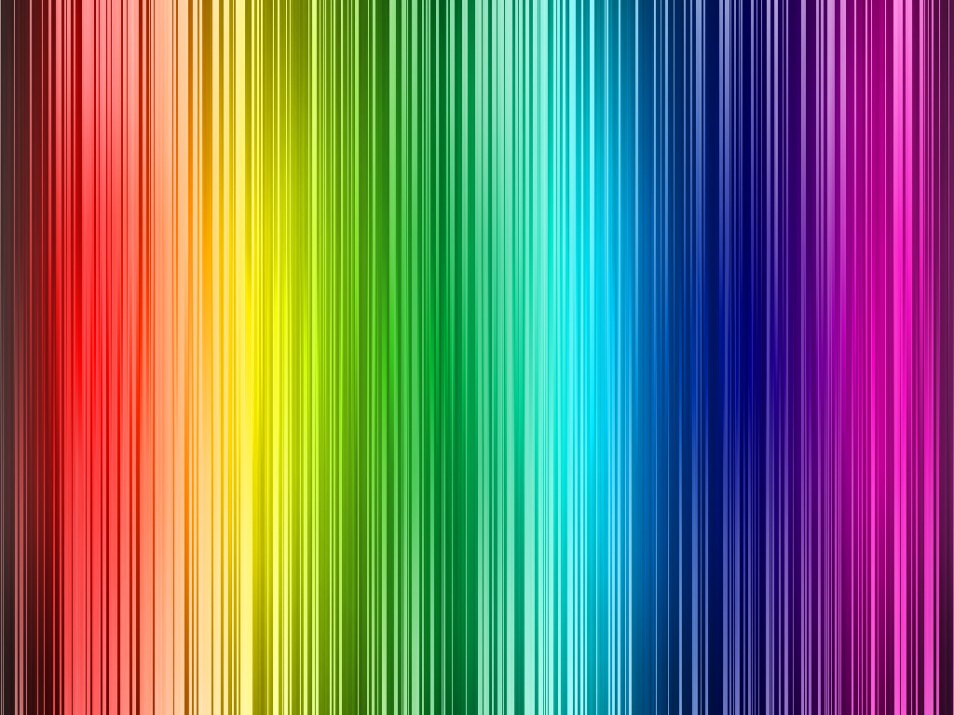 У  СПРИЙМАННІ  КОЛЬОРУ  СЕНСОРНИМИ  ЕТАЛОНАМИ 
 Є  ХРОМАТИЧНІ (ЗАБАРВЛЕНІ)  ТА  АХРОМАТИЧНІ  КОЛЬОРИ  СПЕКТРА
ХРОМАТИЧНІ  КОЛЬОРИ  СПЕКТРА
АХРОМАТИЧНІ  КОЛЬОРИ  
СПЕКТРА
ПОЧИНАТИ  ФОРМУВАННЯ  УЯВЛЕННЯ  ПРО  КОЛЬОРИ  ПОТРІБНО  З  ОЗНАЙОМЛЕННЯ  ІЗ  БІЛИМ  ТА  ЧОРНИМ  КОЛЬОРАМИ
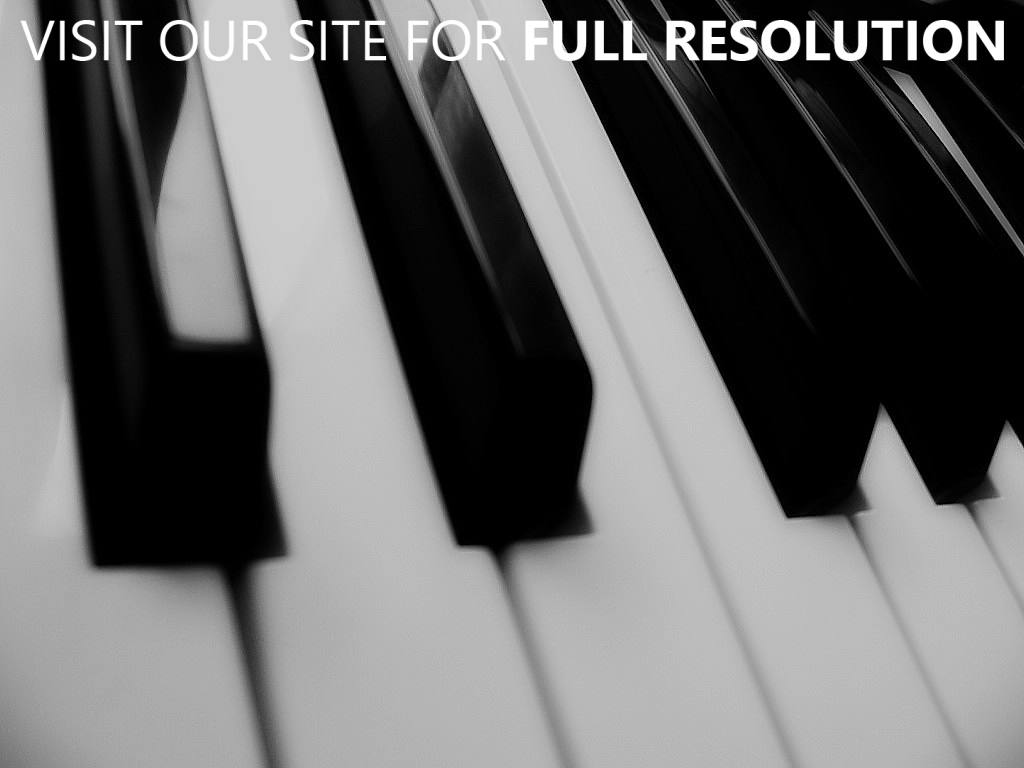 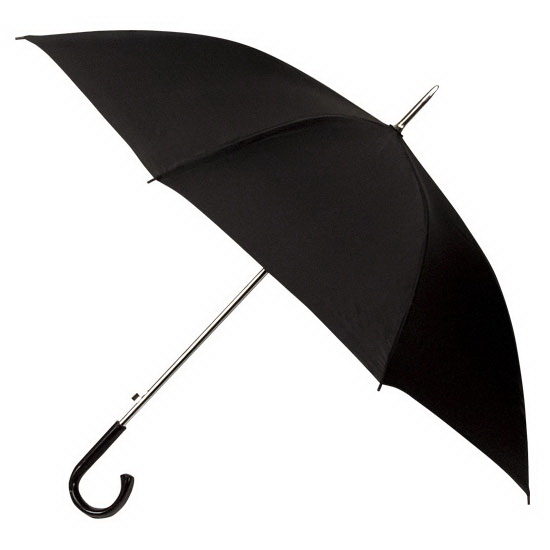 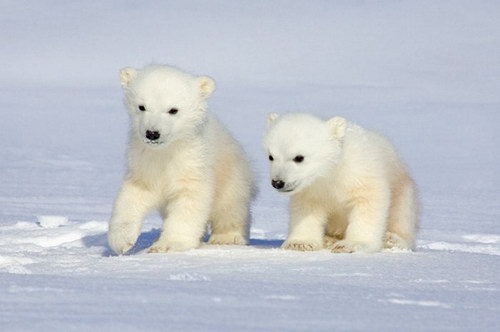 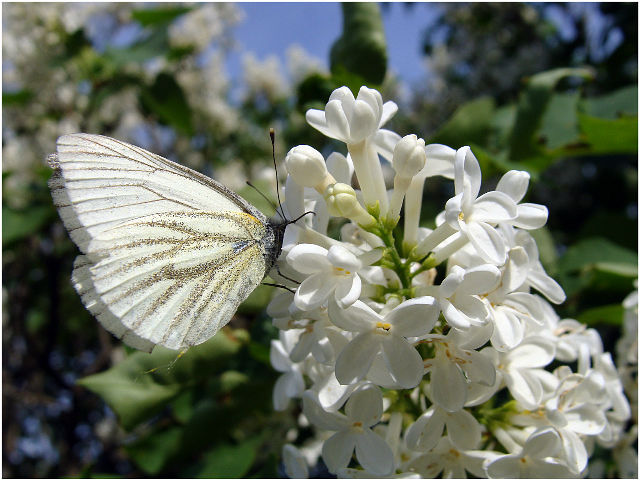 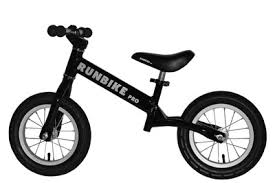 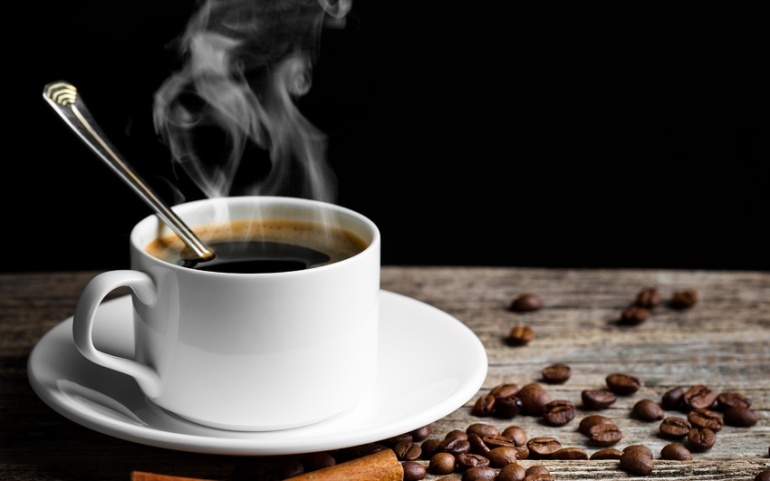 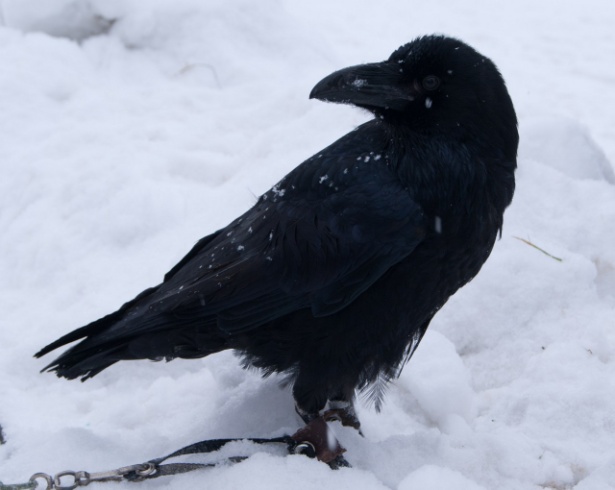 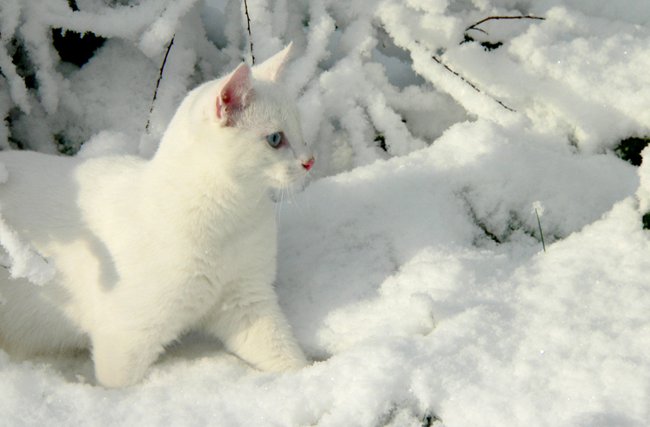 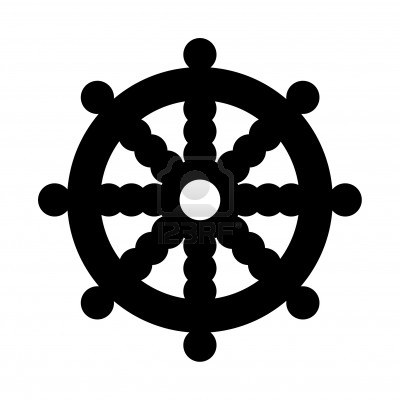 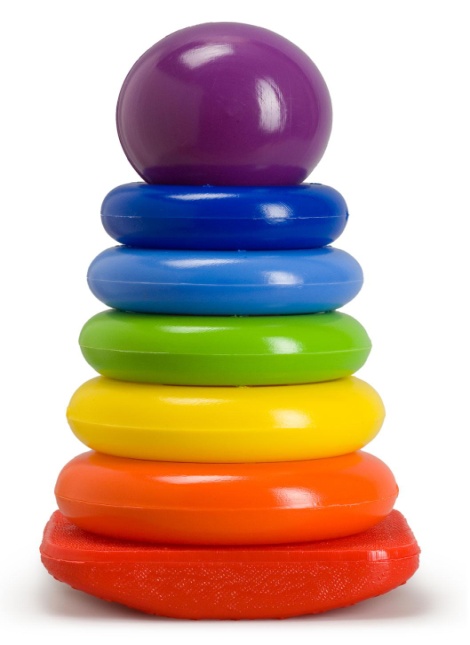 ДАЛІ  ПОТРІБНО  ОЗНАЙОМЛЮВАТИ  МАЛЮКІВ 
ІЗ  ХРОМАТИЧНИМ  РЯДОМ  КОЛЬОРІВ
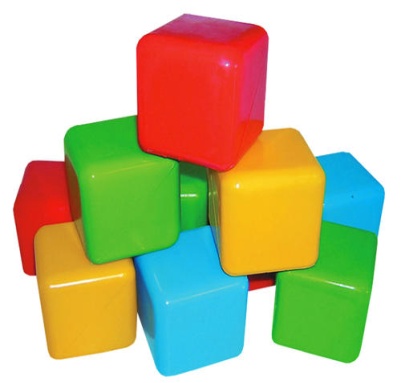 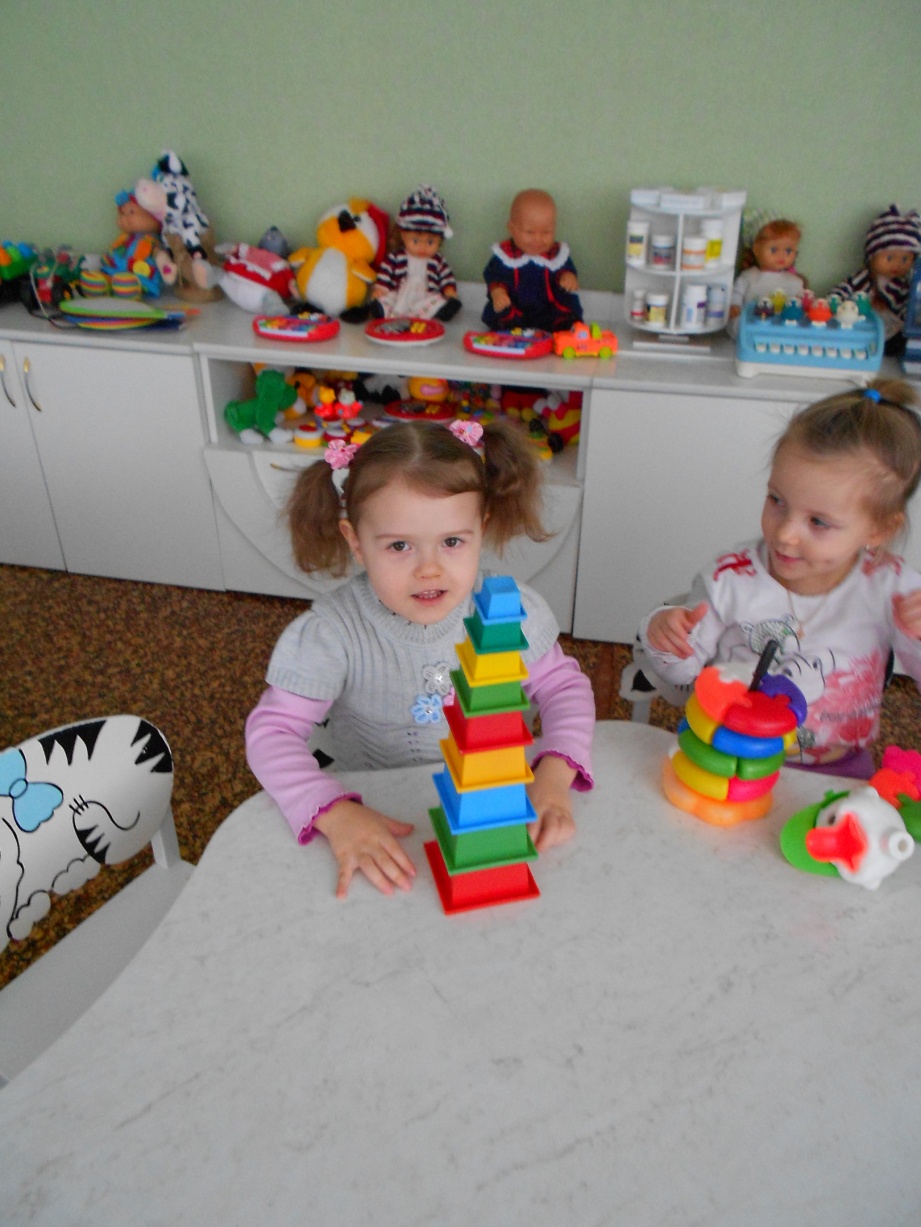 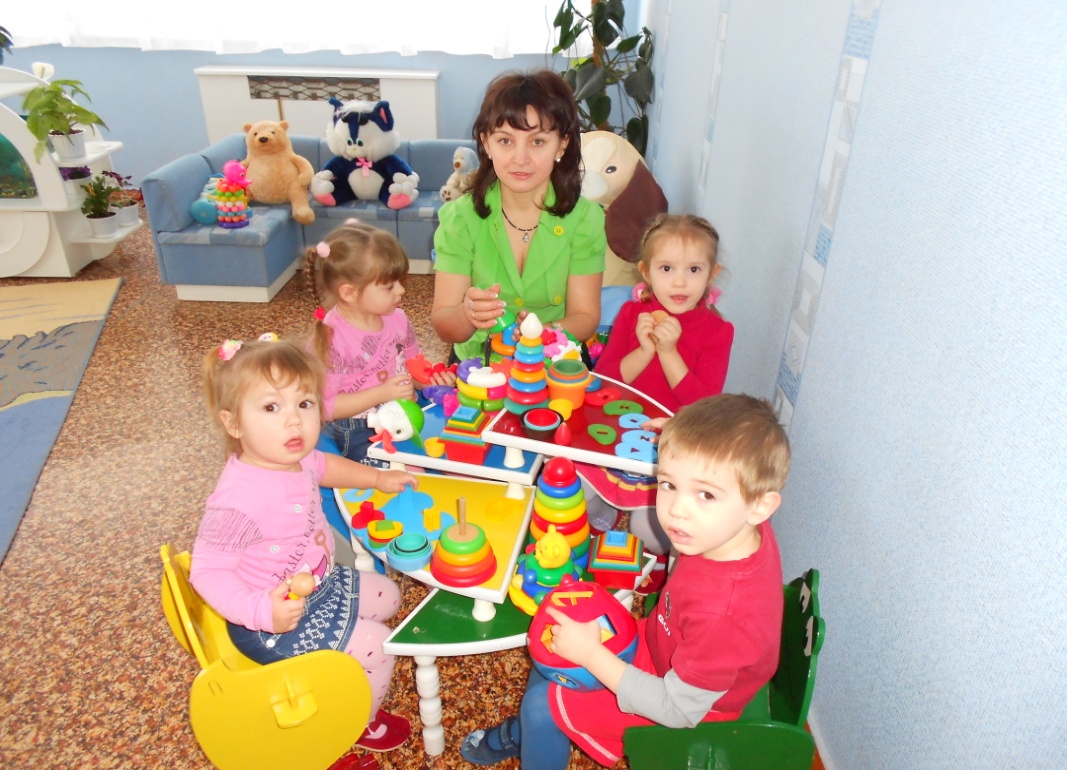 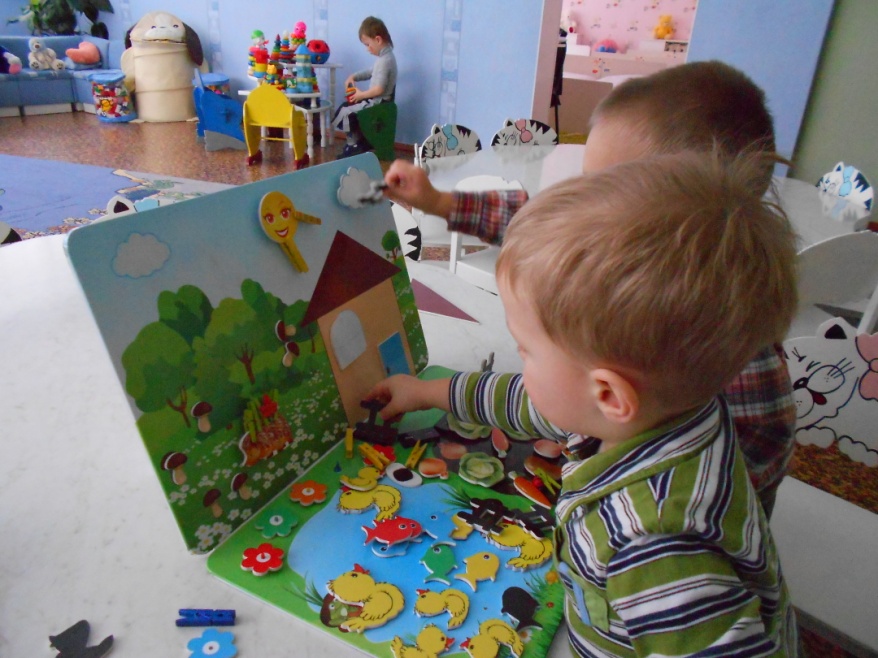 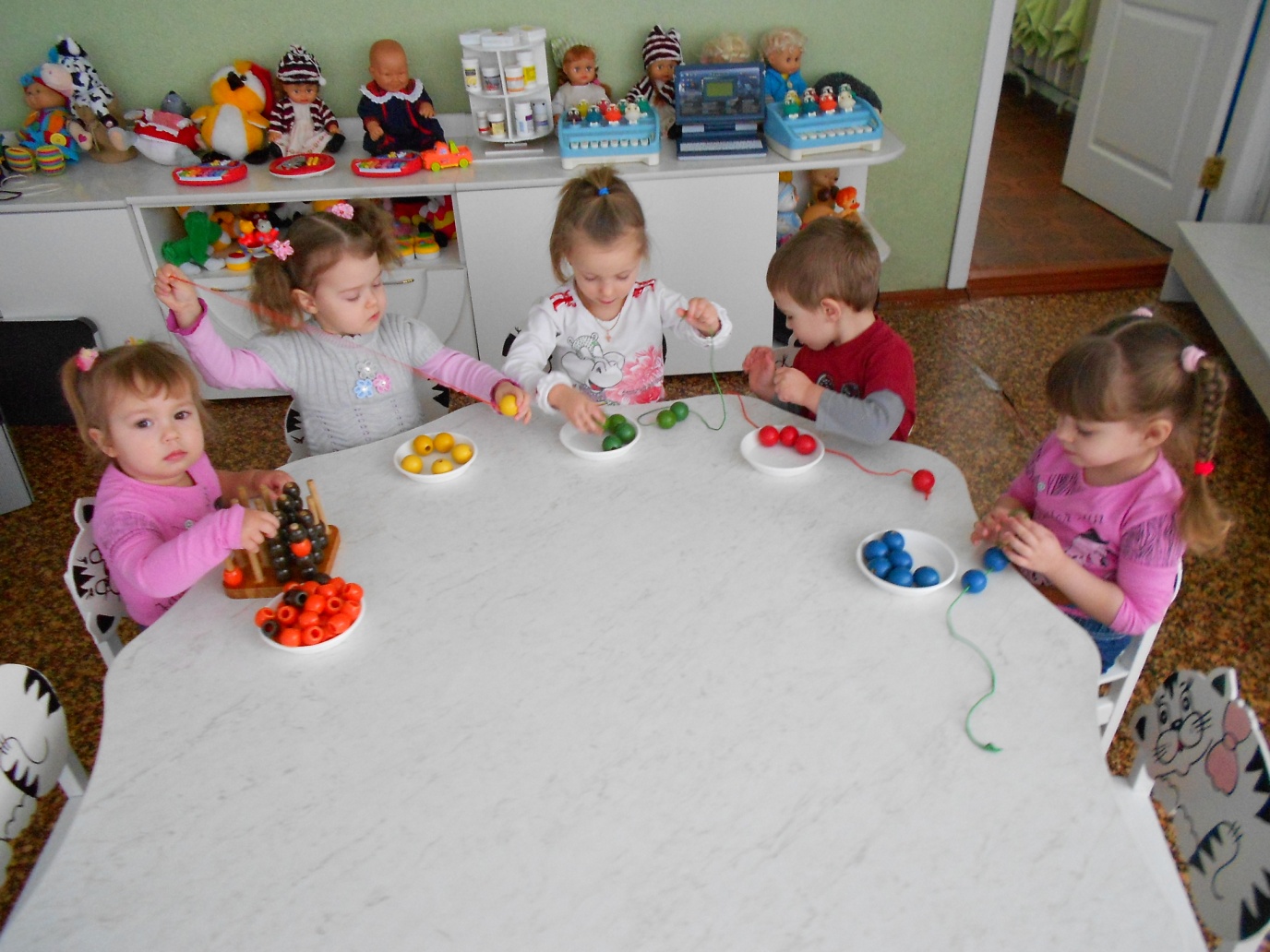 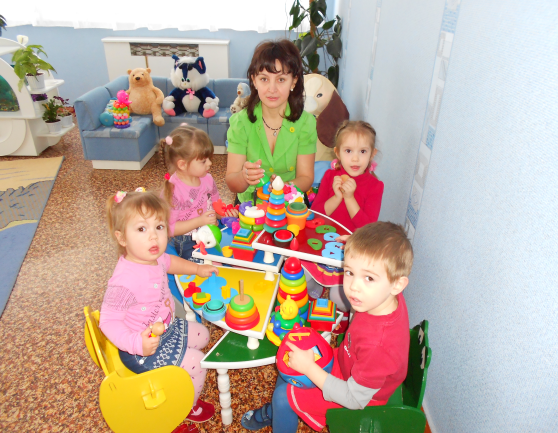 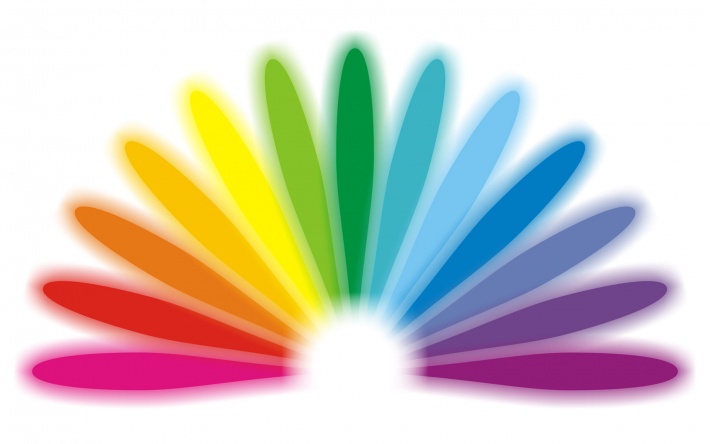 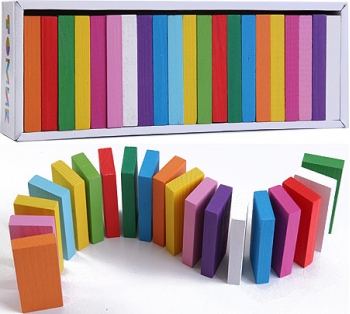 ПІСЛЯ  ЗАСВОЄННЯ  ДІТЬМИ  АХРОМАТИЧНИХ ТА ХРОМАТИЧНИХ  СЕМИ  ОСНОВНИХ  КОЛЬОРІВ  ПОТРІБНО ОЗНАЙОМЛЮВАТИ  ЇХ  ІЗ  ВІДТІНКАМИ
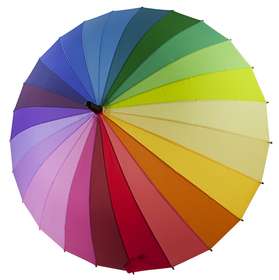 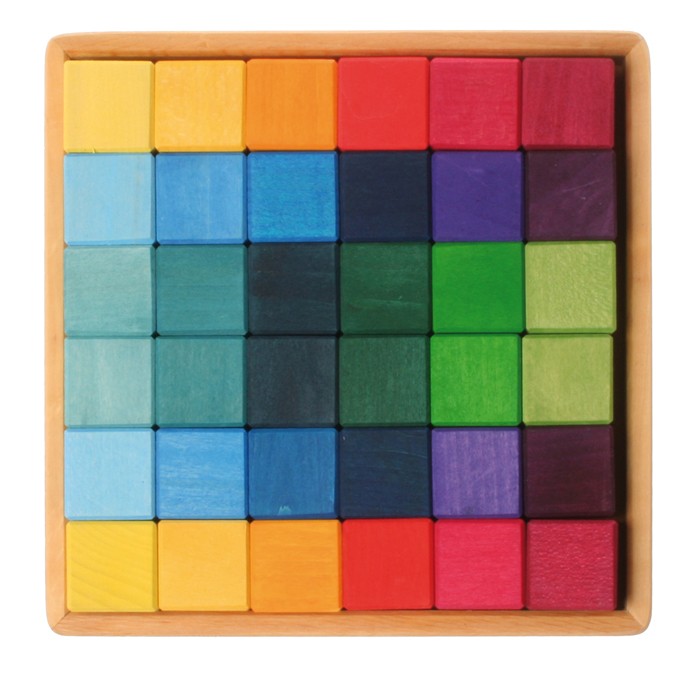 ЗАВДАННЯ,  СПРЯМОВАНІ  НА  ОЗНАЙОМЛЕННЯ  ДІТЕЙ  ІЗ КОЛЬОРАМИ
Виділення кольору у групі однорідних предметів
Виділення кольору за назвою
Виділення кольору у групі різнорідних предметів
Передавання кольору предметів при їх зображенні за допомогою фарб, олівців
Впізнавання у різноманітних колірних плямах предметів або явищ, що мають характерну колірну ознаку (сніг, трава, сонечко)
ДИДАКТИЧНІ
ІГРИ,
спрямовані на засвоєння
дітьми кольорів
ПАРАСОЛЬКИ
Мета: 
   Вчити  дітей  добирати  парасольку  за  кольором  сукні  дівчинки.
   Вчити відповідати на запитання.
   Закріпити назву основних кольорів.
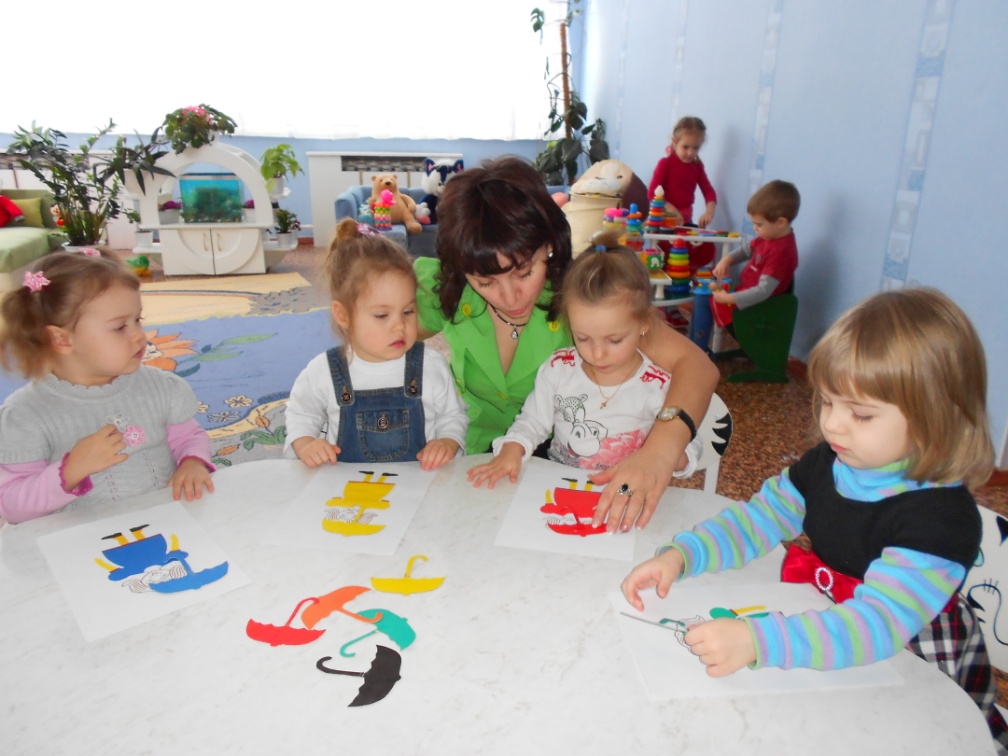 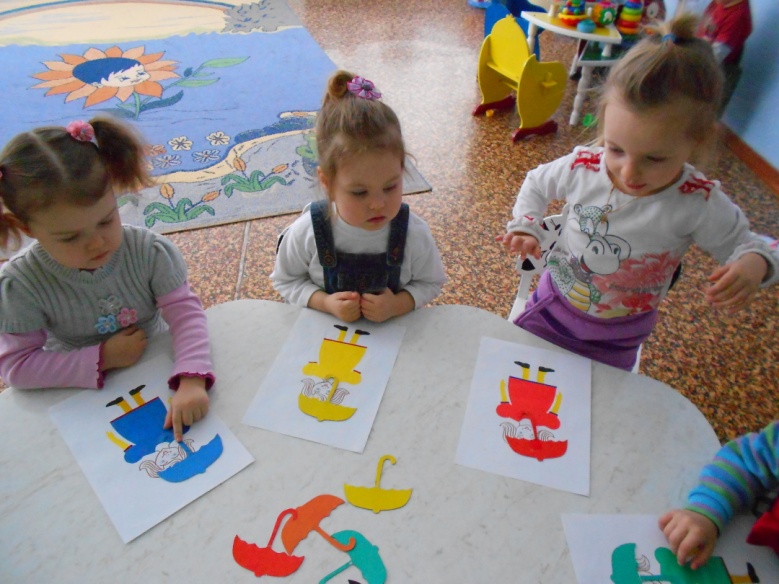 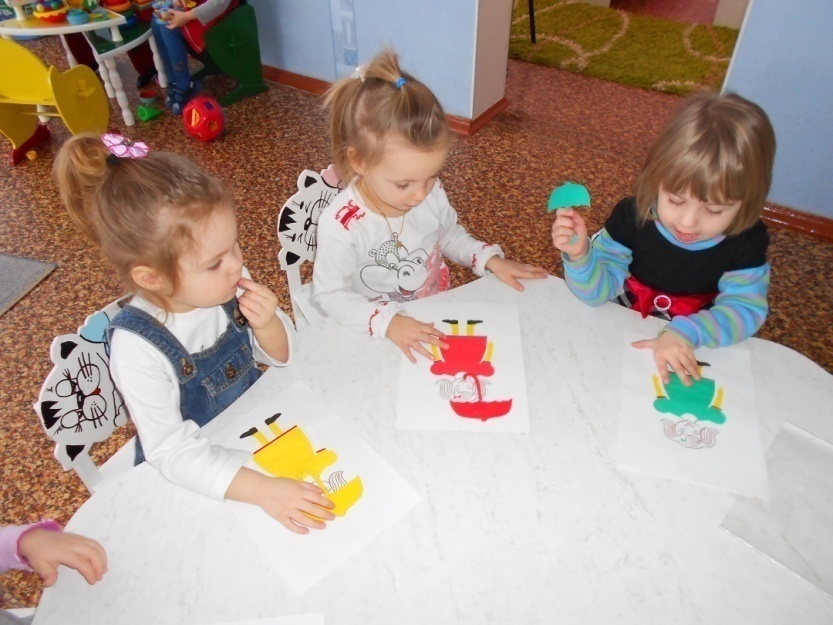 Добери шапочку Буратіно
Мета: 
  Вчити дітей добирати шапочку Буратіно відповідно кольору його кофтинки.
  Вчити відповідати на запитання.
  Закріпити назву основних кольорів.
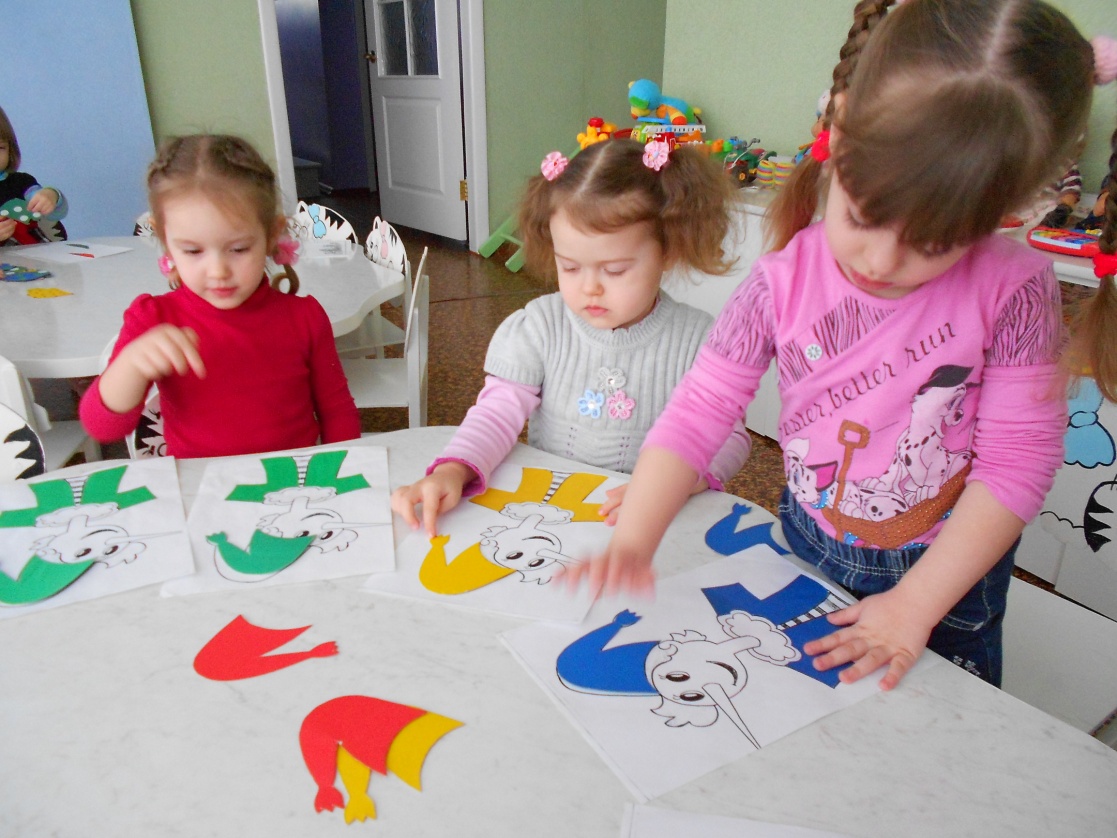 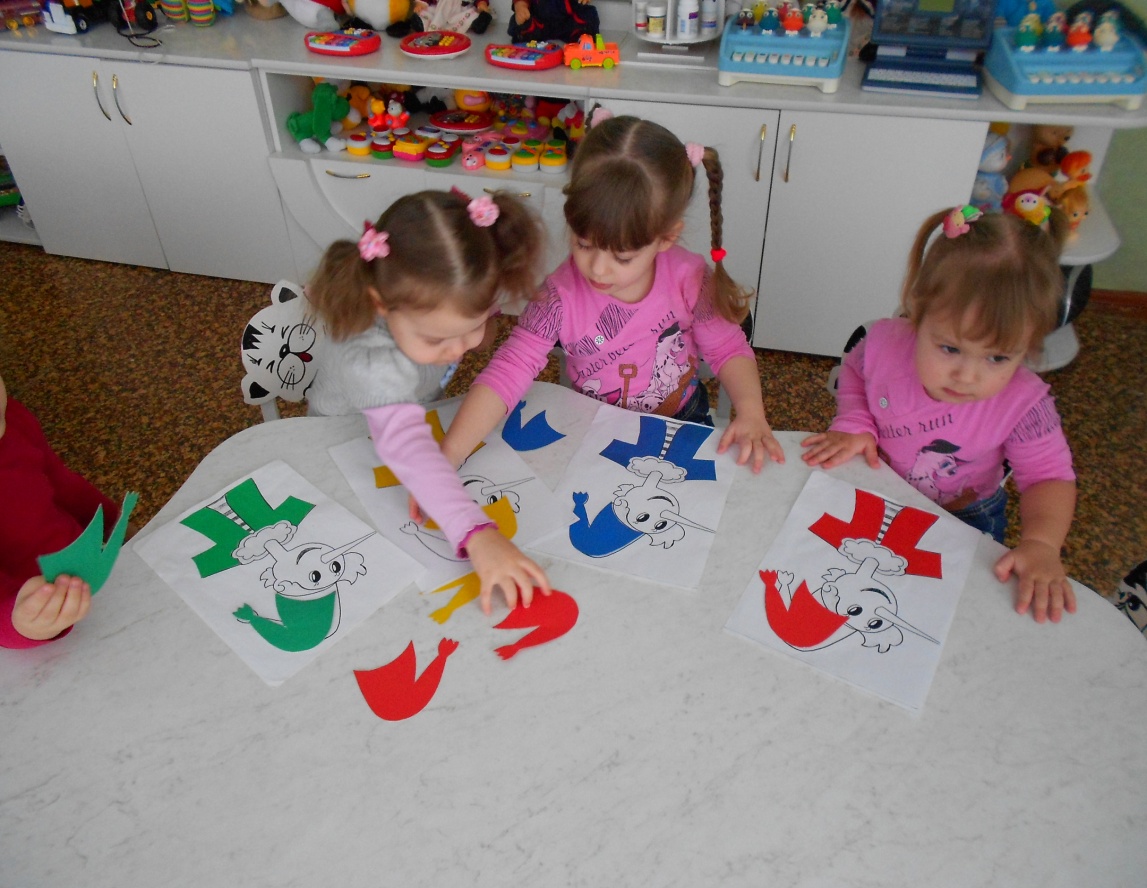 Добери чашку до блюдця
Мета: 
  Вчити дітей добирати чашку відповідно до кольору блюдця.
  Вчити відповідати на запитання.
  Закріпити назву основних кольорів.
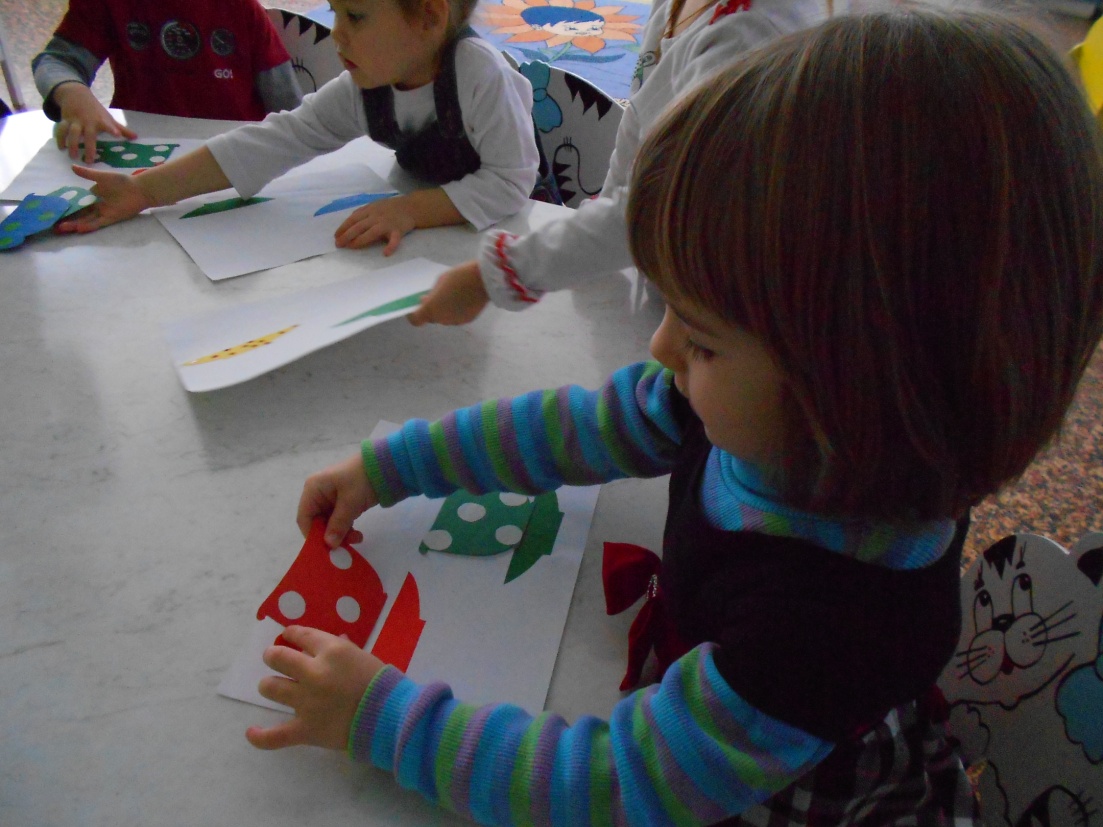 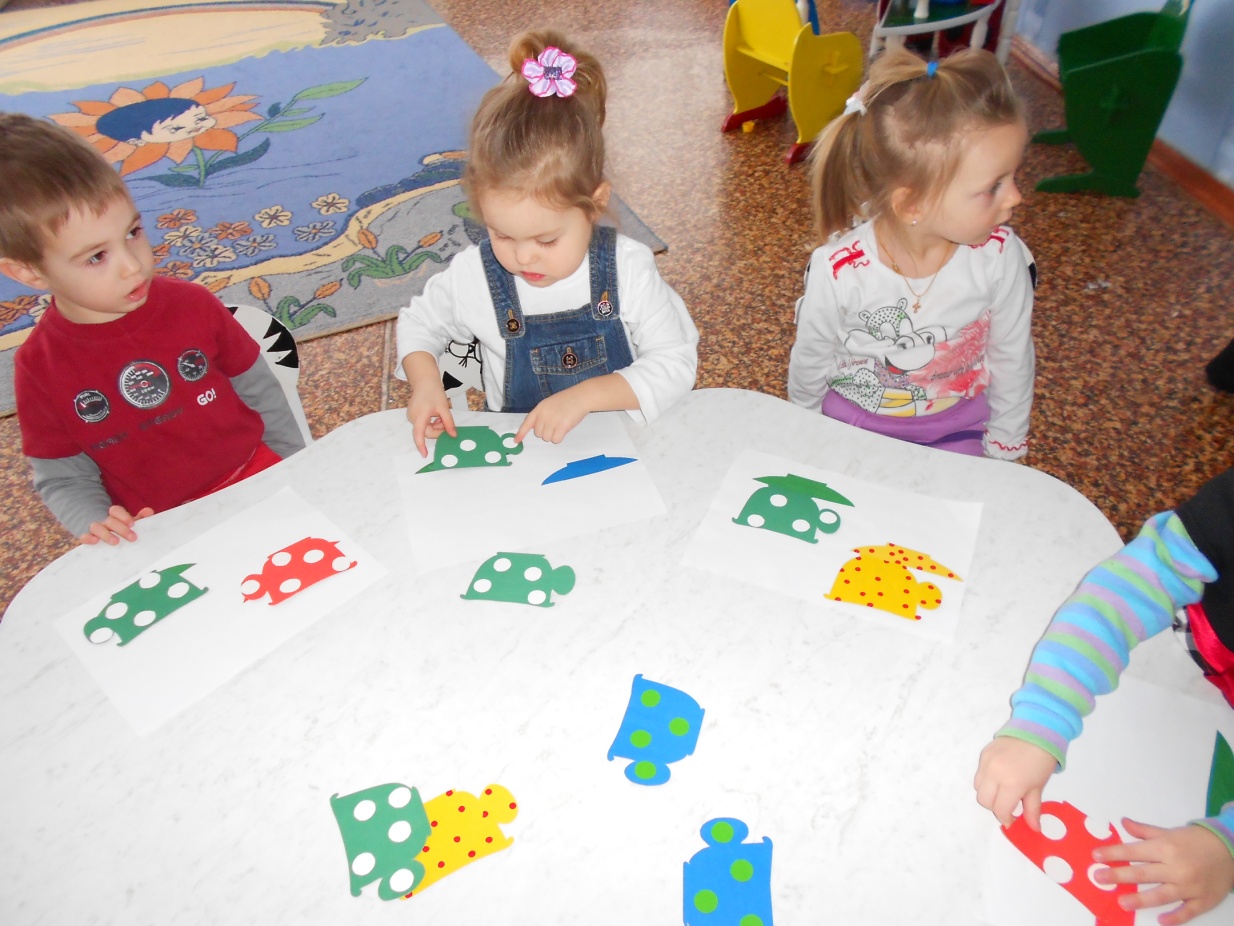 Бібліографія

Дитина Програма виховання і навчання дітей від двох до семи років. 
     В.О. Огнев’юк 2012 рік

Дитина Методичні рекомендації до програми виховання і навчання дітей від двох до семи років. В.О. Огнев’юк 2012 рік

Воспитание сенсорной культуры ребенка от рождения до  шести лет. Л.А. Венгер, Э Г. Пилюгина М.: - 1988  г.

Велика книга завдань і вправ на розвиток інтелекту дитини.  І.Є. Свєтлова К. : - Країна мрій 2006 р.

Колір. Форма. Величина. Число. Артемова Л. В. – К.: Томіріс, 1997

Сенсорні здібності малюка. Ігри на розвиток сприйняття кольору, форми, величини у дітей раннього віку: Книга для вихователів дитячого саду і батьків. – М.: АТ «Учбов. Мет.», 1996. – 112с.

Сенсорне виховання дітей раннього віку через сприйняття кольору // Перші кроки: (Модель виховання дітей раннього віку). – М. : 2002 – с.303 – 310